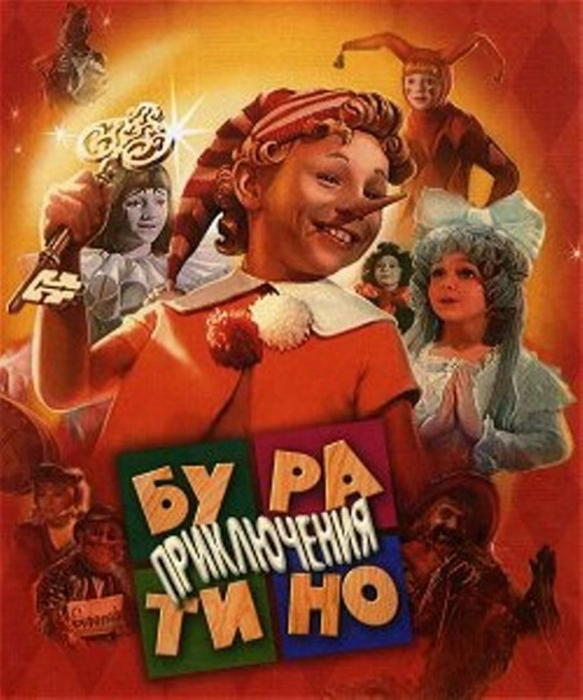 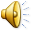 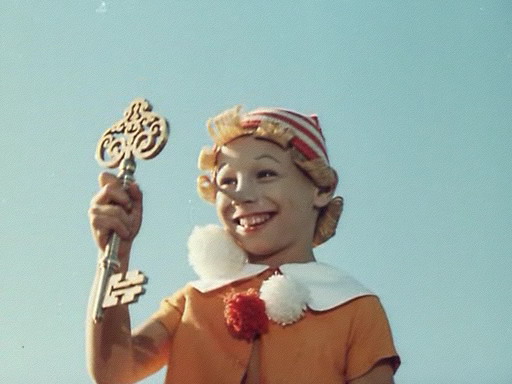 «Приключения Буратино» — советский двухсерийный музыкальный телевизионный фильм по мотивам сказки Алексея Толстого «Золотой ключик, или Приключения Буратино», созданный на киностудии «Беларусьфильм» в 1975 году
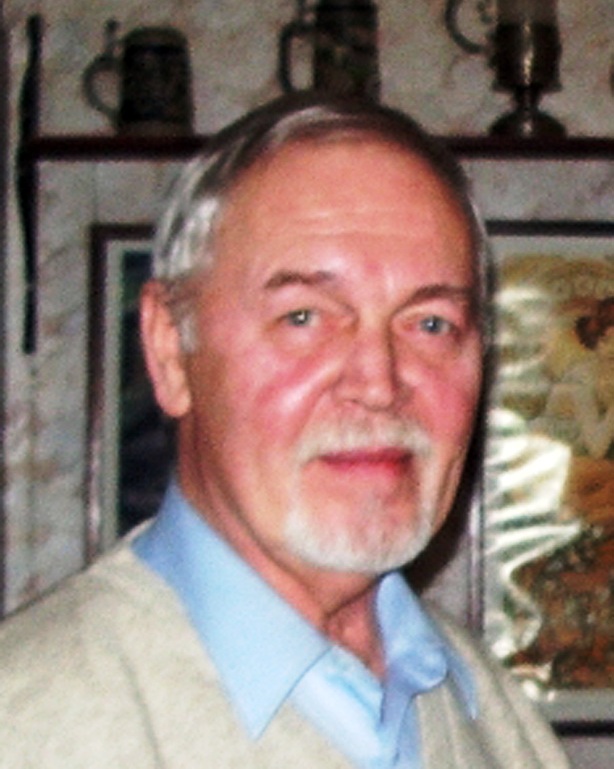 Леонид НечаевБелорусский и российский советский кинорежиссёр, Заслуженный деятель искусств Российской Федерации, народный артист Российской Федерации.
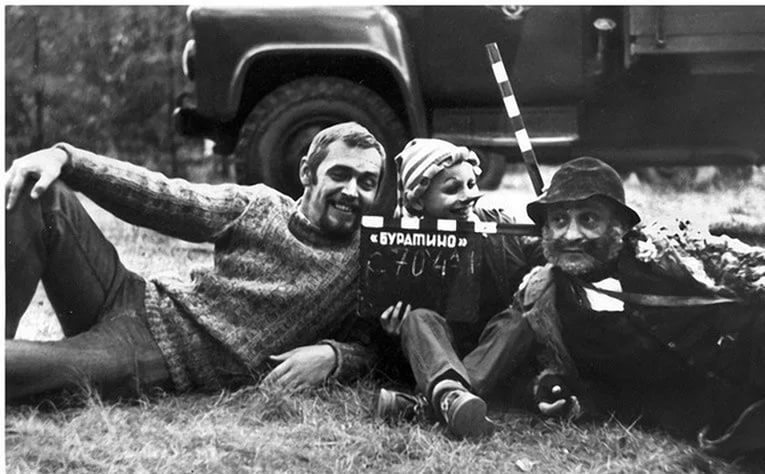 Музыка:
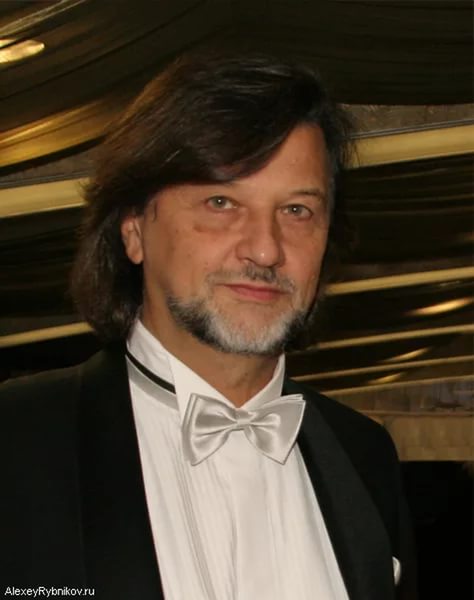 Алексей Рыбников
Тексты песен:
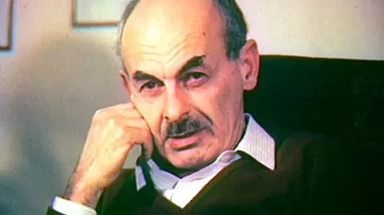 Булат Окуджава
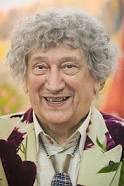 Юрий Энтин
ДМИТРИЙ ИОСИФОВ -Буратино
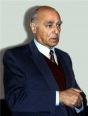 ВЛАДИМИР ЭТУШ-карабас БАРАБАС
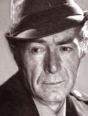 НИКОЛАЙ ГРИНЬКО-ПАПА карло
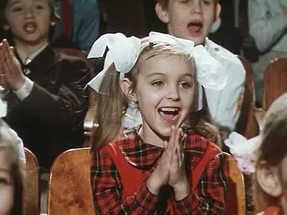 ТАТЬЯНА ПРОЦЕНКО-мальвина
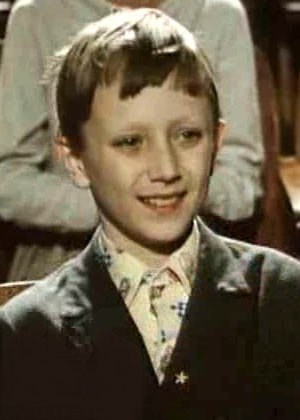 РОМАН СТОЛКАРЦ-ПЬЕРО
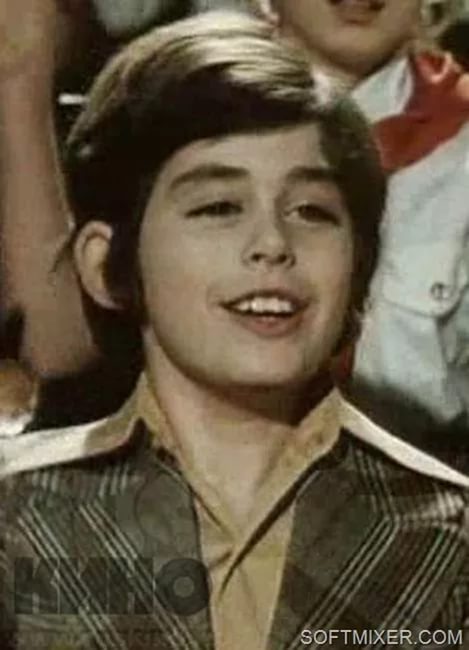 ТОМАС  АУГУСТИНАС-АРТЕМОН
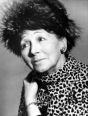 РИНА ЗЕЛЁНАЯ-ЧЕРЕПАХА ТОРТИЛА
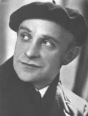 РОЛАН БЫКОВ-
КОТ БАЗИЛИО
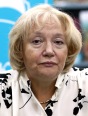 ЕЛЕНА САНАЕВА-ЛИСА АЛИСА
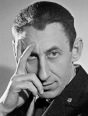 ВЛАДИМИР БАСОВ-ДУРЕМАР
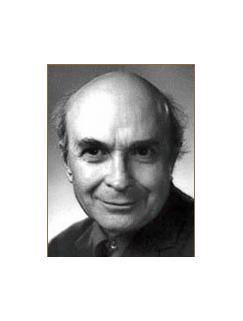 ЮРИЙ КАТИН-ЯРЦЕВ-ДЖУЗЕППЕ
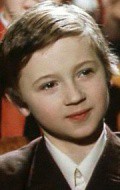 ГРИГОРИЙ СВЕТЛОРУСОВ-
АРЛЕКИНО
Музыкально-теоретический анализ песни “БУРАТИНО”
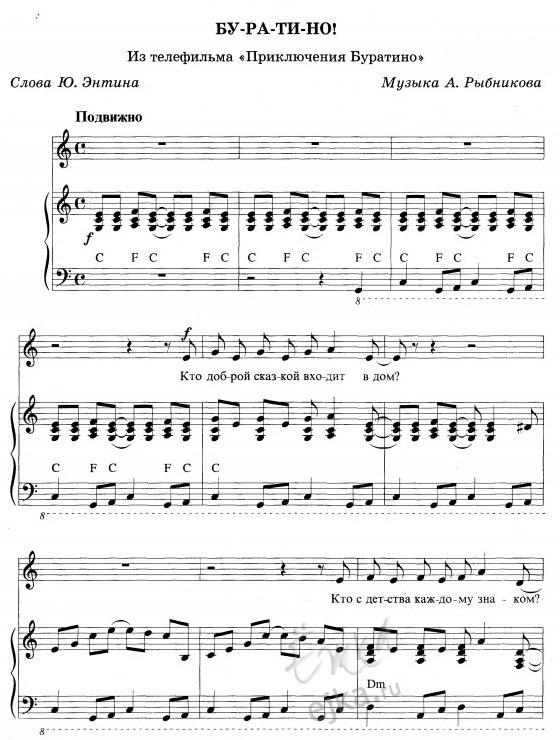 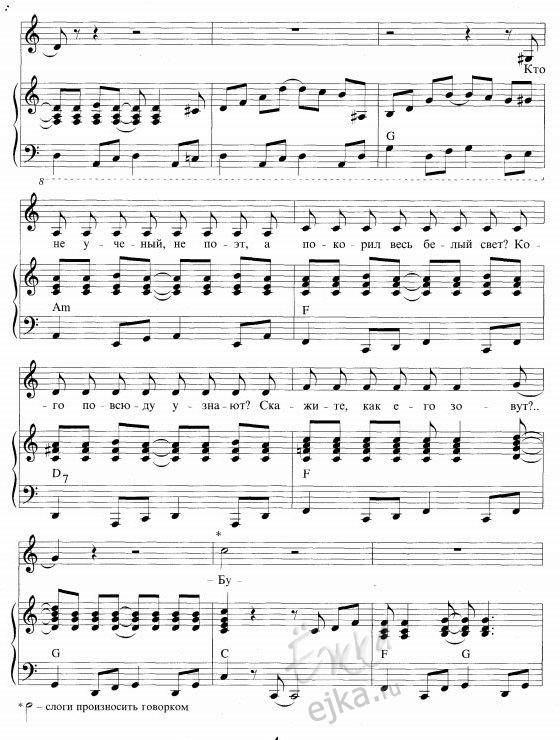 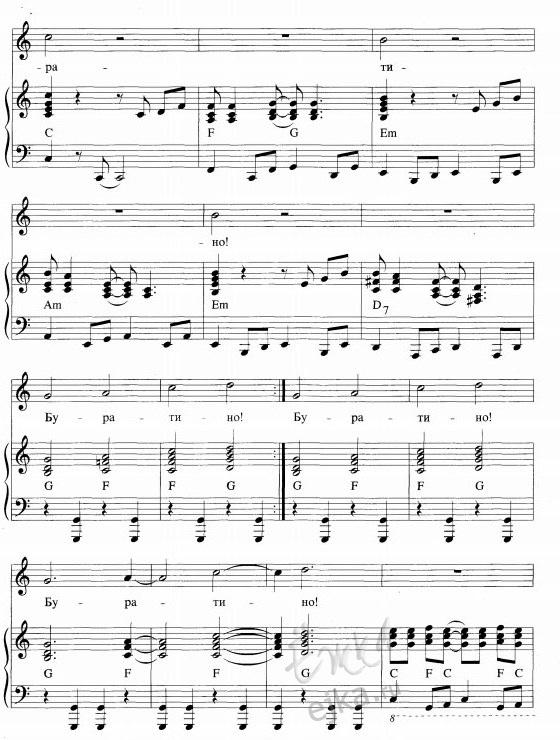 Кто доброй сказкой входит в дом?Кто с детства каждому знаком?Кто не ученый, не поэт,А покорил весь белый свет?Кого повсюду узнают?Скажите, как его зовут?..— Бу-ра-ти-но!
На голове его колпак,Но околпачен будет враг.Злодеям он покажет носИ рассмешит друзей до слез.Он очень скоро будет тут.Скажите, как его зовут?..— Бу-ра-ти-но!
Он окружен людской молвой,Он не игрушка, он живой!В его руках от счастья ключ,И потому он так везуч.Все песенки о нем поют!Скажите, как его зовут?..— Бу-ра-ти-но!
Форма: Куплетная.
Темп: Подвижный.
Динамика: f  (форте)
Регистр: Средний.
Тональность: До мажор.
Ритм: Преобладают восьмые длительности.
Гармония: Одноголосие, консонанс.
Вокальные особенности:Очень удобное исполнение, вначале интервалы  терция, далее движется поступенно.
Песня Буратино замечательная. Очень позитивная и веселая. Нравится текст и музыка песни, очень легкая и хорошо запоминается.Если бы была возможность сыграть в мюзикле , то я бы взяла роль Мальвины. Почему? Потому что мне нравится  поучать других и помогать  им.
Спасибо за внимание!